PEER SUPPORT IN TEACHING SURVEY RESULTS
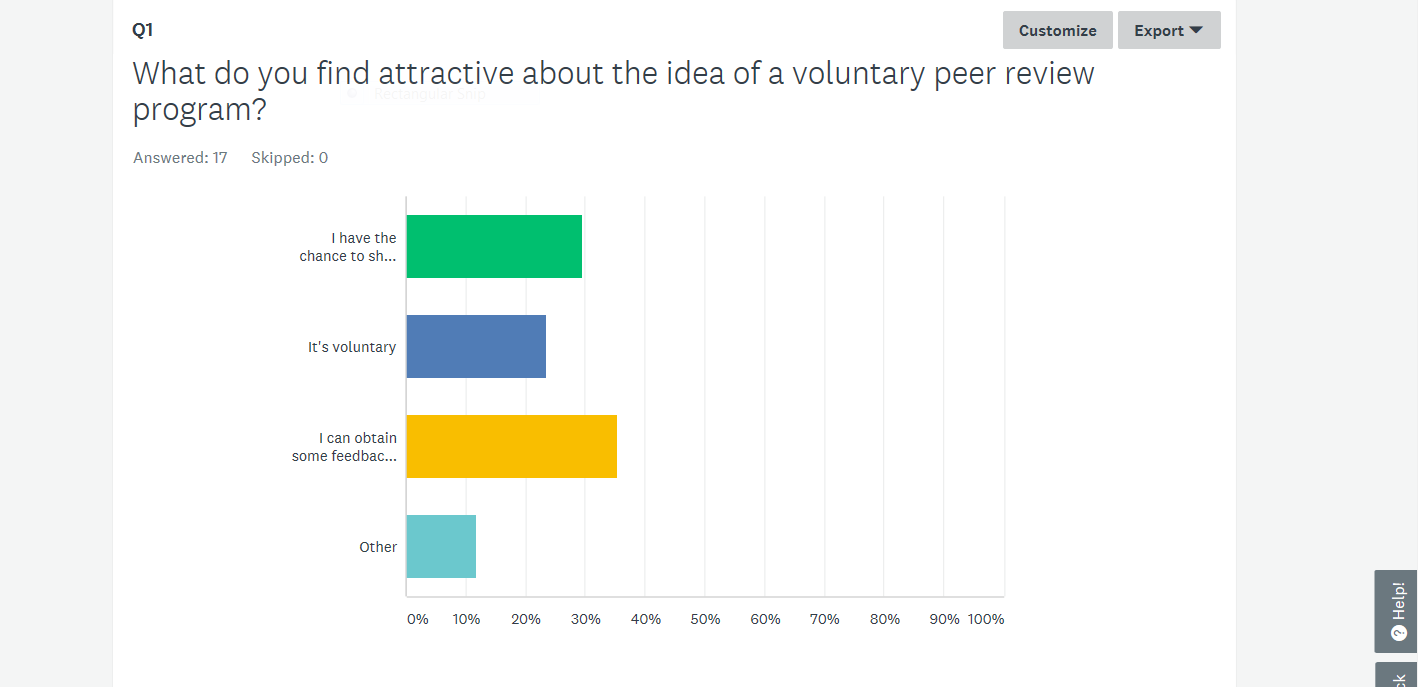 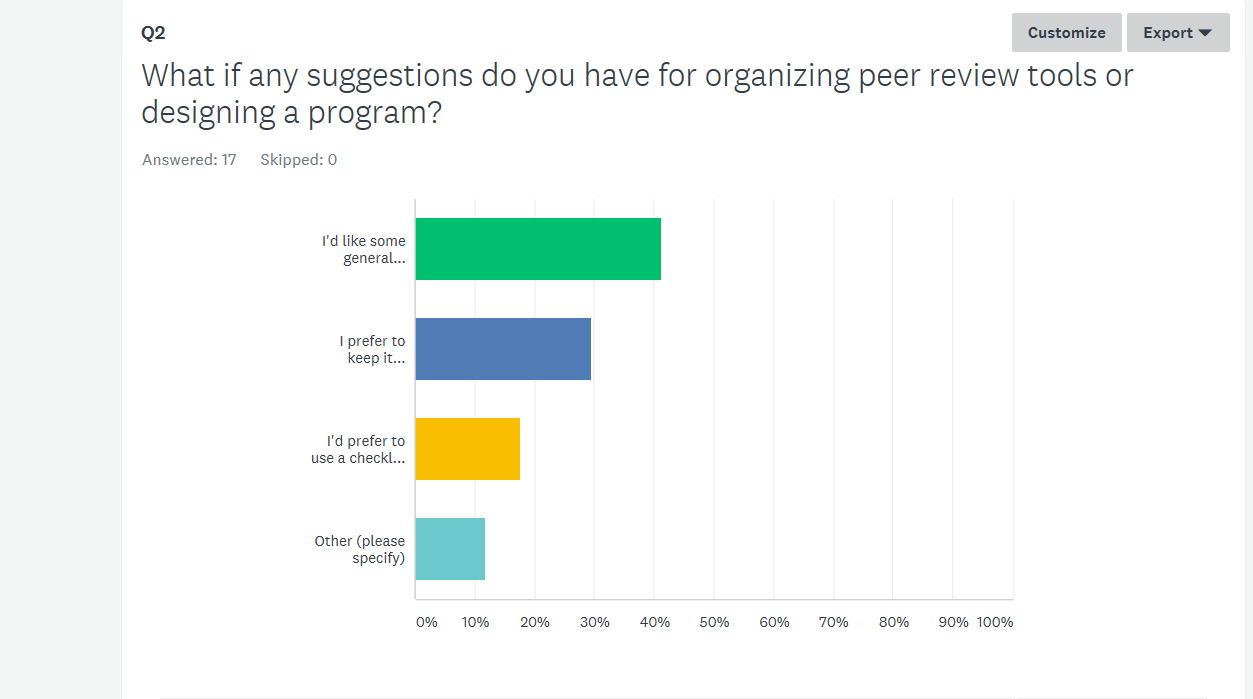 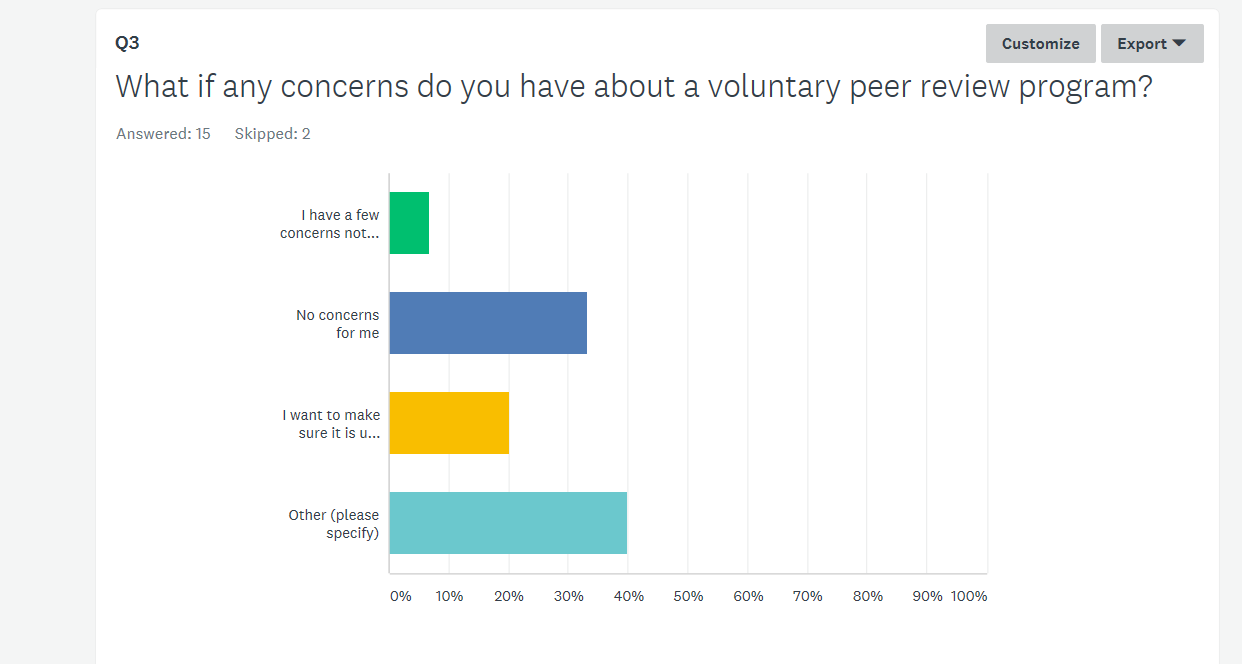